Театральный и музыкальный Петербург
Александринский театр (Российский государственный академический театр драмы им. А. С. Пушкина)
здание создано зодчим  Карлом Ивановичем Росси (1832 г.)
бельэтаж
( первый ярус зрительного зала)
царская ложа
бенуар
партер
Михайловский театр
Здание театра возведено по проекту А. П. Брюллова при участии А. М. Горностаева.В 1859 году в результате реконструкции по проекту А. Кавоса
Среди выступавших в разные годы на сцене Михайловского театра можно отметить 
оркестр под управлением Иоганна Штрауса, Люсьена Гитри, 
Матильду Кшесинскую, 
Федора Шаляпина,
 труппу Сары Бернар. 
Частыми посетителями представлений были А. С. Пушкин, В. А. Жуковский, Л. Н. Толстой, П. И. Чайковский.
Театр уж полон; ложи блещут;Партер и кресла, все кипит;В райке нетерпеливо плещут,И, взвившись, занавес шумит.Блистательна, полувоздушна,Смычку волшебному послушна,Толпою нимф окружена,Стоит Истомина; она,Одной ногой касаясь пола,Другою медленно кружит,И вдруг прыжок, и вдруг летит,Летит, как пух от уст Эола;То стан совьет, то разовьет,И быстрой ножкой ножку бьет. 
А.С. Пушкин
МАРИИНСКИЙ ГОСУДАРСТВЕННЫЙ АКАДЕМИЧЕСКИЙ ТЕАТР ОПЕРЫ И БАЛЕТА
было построено арх. А. К. Кавосом  в 1847—1848 годах и затем восстановлено после пожара в 1860 году. Фасад здания театра был перестроен после пожара в 1880-х гг. по проекту В. А. Шрётера.
Памятник великому русскому композитору Михаилу Ивановичу Глинке был открыт на Театральной площади близ Мариинского театра и Консерватории в 1906 году.
Скульптор - Роберт Романович Бах, архитектор - Александр Романович Бах.
На постаменте написаны названия основных произведений композитора.
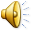 Домашнее задание
Доклад про театр 19 века